Configuration Management
wangth
1
Automate, automate, automate
Automated setup of new machines
Not just OS installation, also includes all the additional software and local configuration necessary
Systematic patching and updating of existing machines
Deploy updates to all affected machines
A monitoring system
You need some kind of monitoring system that raises an alarm as soon as problems are evident
A communication system
Keep in touch with the needs of your users
A request-tracking system is a necessity
A central location where users can find system status and contact information is also helpful
2
Infrastructure as Code (IaC) (1)
A process of managing and provisioning IT infrastructure through machine-readable definition files
The definition files are usually stored on a version control system, it can use either scripts or declarative definitions

Three measurable categories for the value of IaC
Cost (Reduction)
Speed (Faster execution)
Risk (Remove errors and security violations)
3
Infrastructure as Code (IaC) (2)
The spectrum of leading IaC tools available today
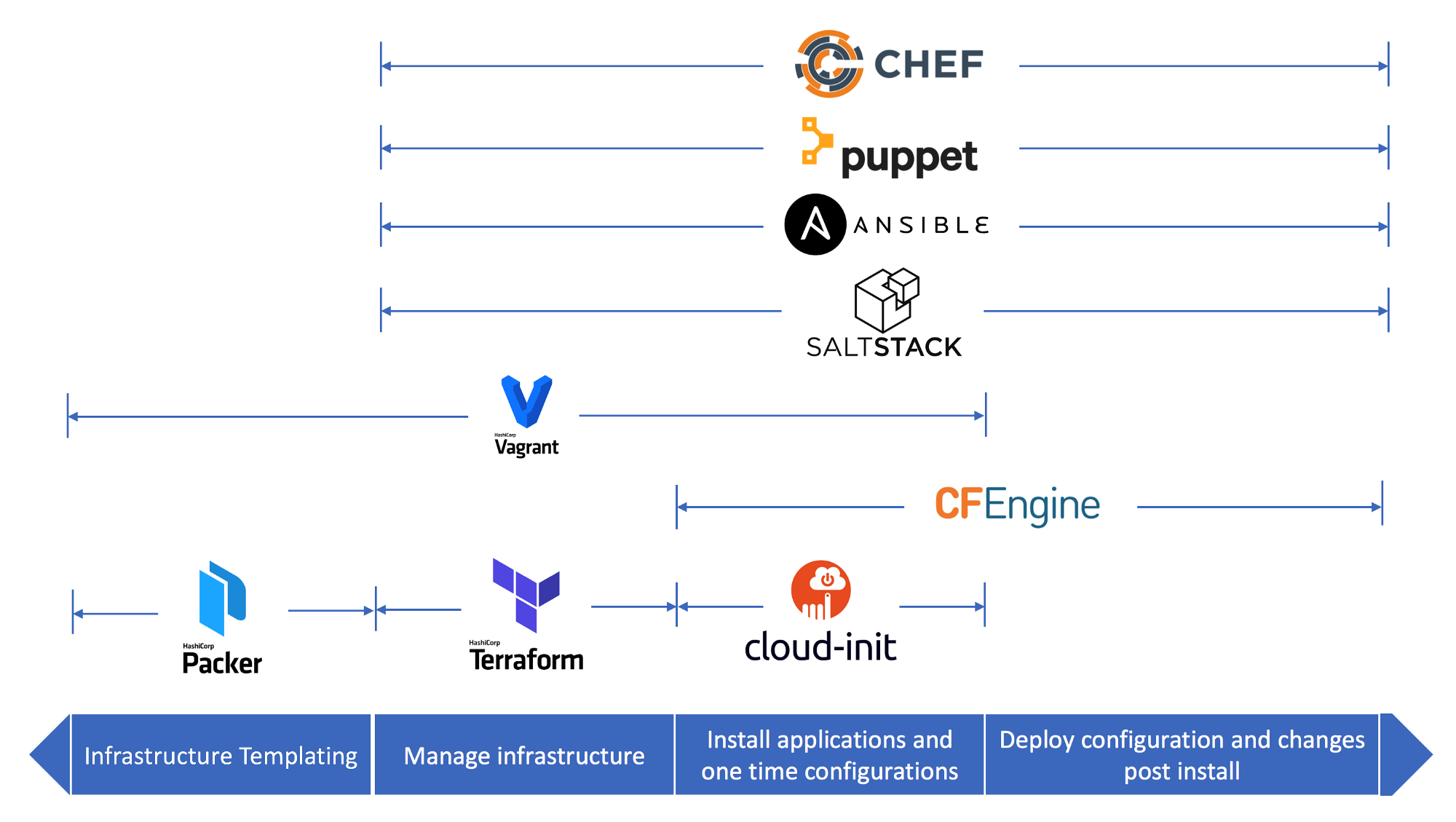 When to use which Infrastructure-as-code tool
https://medium.com/cloudnativeinfra/when-to-use-which-infrastructure-as-code-tool-665af289fbde
4
Push Model vs. Pull Model
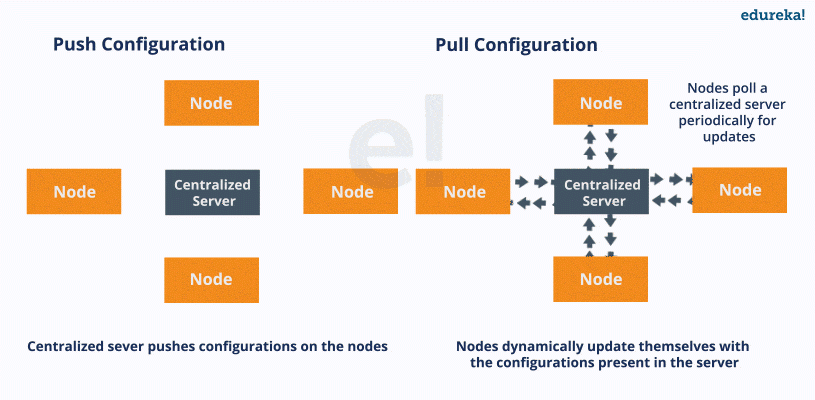 What Is Chef? – A Tool Used For Configuration Management
https://www.edureka.co/blog/what-is-chef
5
Ansible – Introduction (1)
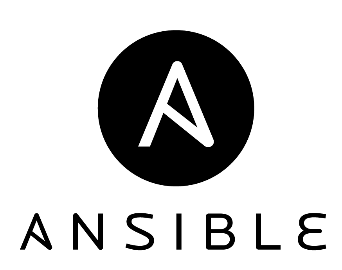 A software provisioning, configuration management, and application deployment tool
Manages machines in an agentless manner
Cross platform
FreeBSD, Linux, macOS, Solaris, Windows

Use ‘push’ model by default
Pull mode is provided for when you would rather have nodes check in every N minutes on a particular schedule
ansible-pull
Pulls playbooks from a VCS repo and executes them for the local host
6
Ansible – Introduction (2)
Playbook
---
- name: Update web servers
  hosts: webservers
  remote_user: root

  tasks:
  - name: Ensure apache is at the latest version
    ansible.builtin.yum:
      name: httpd
      state: latest
  - name: Write the apache config file
    ansible.builtin.template:
      src: /srv/httpd.j2
      dest: /etc/httpd.conf

- name: Update db servers
  hosts: databases
  remote_user: bot
  become: yes

  tasks:
  - name: Ensure postgresql is at the latest version
    ansible.builtin.yum:
      name: postgresql
      state: latest
  - name: Ensure that postgresql is started
    ansible.builtin.service:
      name: postgresql
      state: started
Play
Playbook
Ordered lists of tasks, saved so you can run those tasks in that order repeatedly
Task
The units of action in Ansible
Module
The units of code Ansible executes

Ansible Galaxy
A repository for Ansible Roles that are available to drop directly into your Playbooks
Module
Play
Please manage nodes as a Non-Root user
Use become, become_user, and become_method directives to achieve privilege escalation
https://docs.ansible.com/ansible/latest/user_guide
https://docs.ansible.com/ansible/2.5/user_guide/become.html
7
Ansible – Architecture
Control node
Any machine with Ansible installed
Managed nodes
The network devices (and/or servers) you manage with Ansible
Inventory
A list of managed nodes(hostfile)
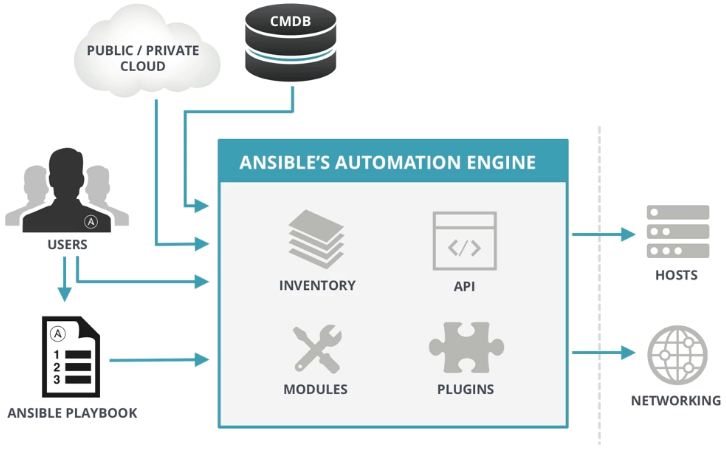 What is Ansible? | Ansible Quick Start Video
https://www.ansible.com/resources/videos/quick-start-video
8
Chef – Introduction
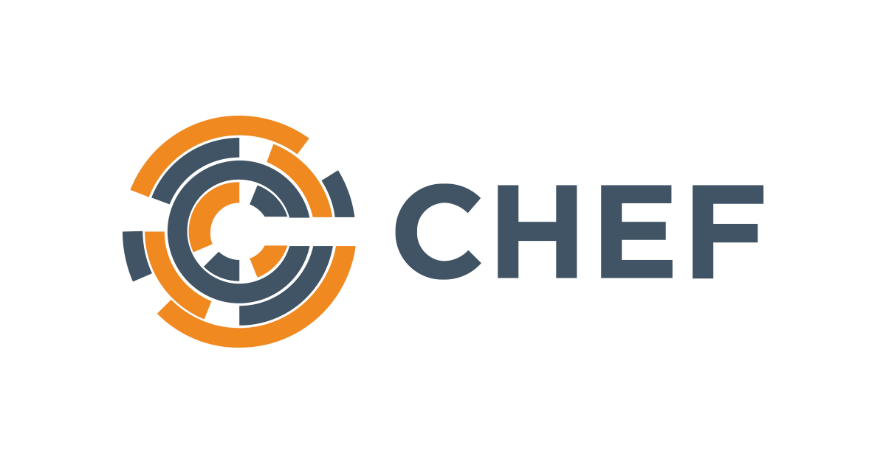 A configuration management tool written in Ruby and Erlang
Cross platform agents
FreeBSD, Linux, macOS, Windows, AIX, Solaris
Use ‘pull’ model

Cookbook
Provide structure to your recipes and, in general, helps you stay organized
Recipe
A file that groups related resources, such as everything needed to configure a web server, database server, or a load balancer
9
Chef – Architecture
Chef Workstation
Allows you to author cookbooks and administer your infrastructure
Command line tools for interacting with Chef Infra
knife: interacts with the Chef Infra Server, e.g., upload your cookbooks
chef: interacts with your local chef code repository (chef-repo)
Chef Infra Server
Chef Infra Client
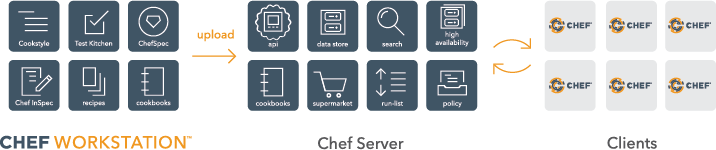 An Overview of Chef Infra https://docs.chef.io/chef_overview
10
Puppet – Introduction (1)
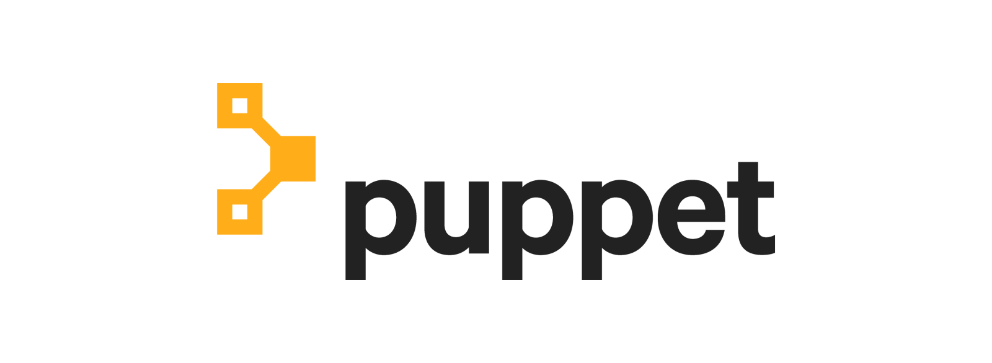 A configuration management system written in C++, Clojure and Ruby
Master-agent architecture
Cross platform agents
FreeBSD, Linux, macOS, Windows
Use ‘pull’ model
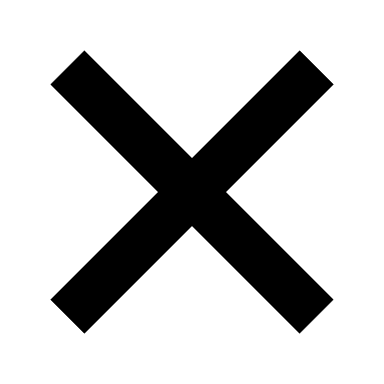 MASTER
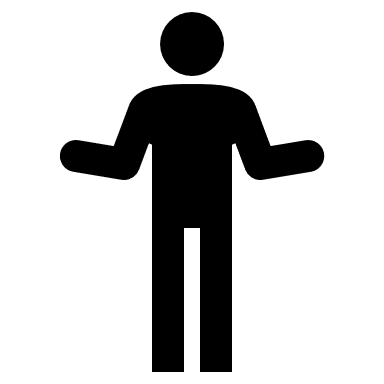 AGENT
11
Puppet – Architecture
Master (Server)
Write and keep the manifests
Passively wait for connection from agents
Agent (Client)
Fetch manifests from master (periodically or manually)
Compare and execute manifests if needed
Report status to master
or
whatever
SVN
Puppetmasterd
XMLRPC over HTTPS
Reports
Client
Client
Client
Cited from Puppet official site
12
SaltStack – Introduction
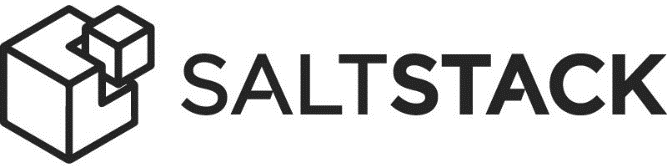 A configuration management system, capable of maintaining remote nodes in defined states
Server-agent communication model
Cross platform agents
FreeBSD, Linux, macOS, Windows 
Use ‘pull’ model

State module
Formula
Package Manager
Repo System
13
SaltStack – Architecture
Salt Master (Server)
Responsible for sending commands to minions, and then aggregating and displaying the results of those commands
A single Salt master can manage thousands of systems
Salt Minion (Agent)
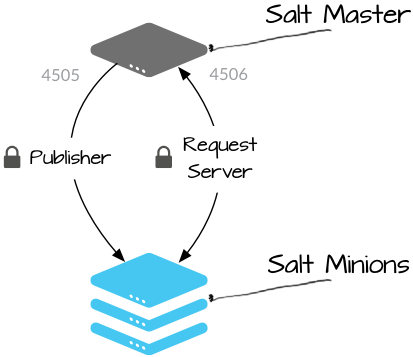 Understanding SaltStack GET STARTED TUTORIAL
https://docs.saltstack.com/en/getstarted/system/communication.html
14
Comparison of CM Tools
DSL: Domain Specific Language
15
Terms used by each CM tool
Table 23.2: Configuration management Rosetta Stone
16
Reference
Chef vs Puppet vs Ansible - Whizlabs Blog
https://www.whizlabs.com/blog/chef-vs-puppet-vs-ansible
User Guide — Ansible Documentation
https://docs.ansible.com/ansible/latest/user_guide/index.html
Chef Web Docs
https://docs.chef.io
Puppet documentation
https://puppet.com/docs/puppet/latest/puppet_index.html
SaltStack Documentation
https://docs.saltstack.com/en/latest
17